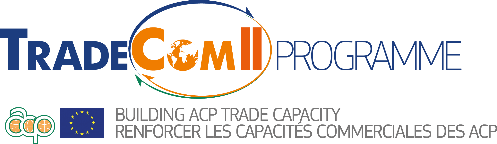 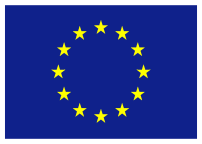 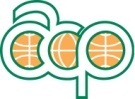 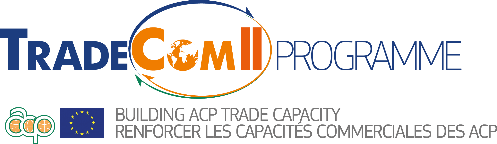 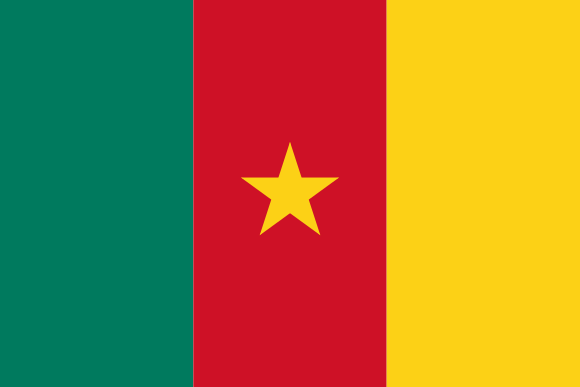 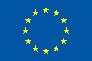 La stratégie de mise en œuvre de l’APE au Cameroun
Améliorer ensemble les capacités en matière de politique commerciale et sur les questions liées au commerce
P108 – KNOWLEDGE SHARING ON TRADE AND INVESTMENT “GOOD PRACTICES II”  |  TradeCom II 
4th & 5th February 2020 Venue: ACP House, Brussels, Belgium
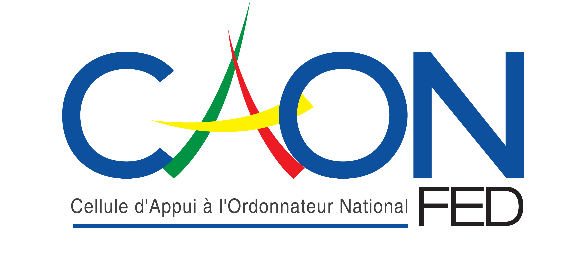 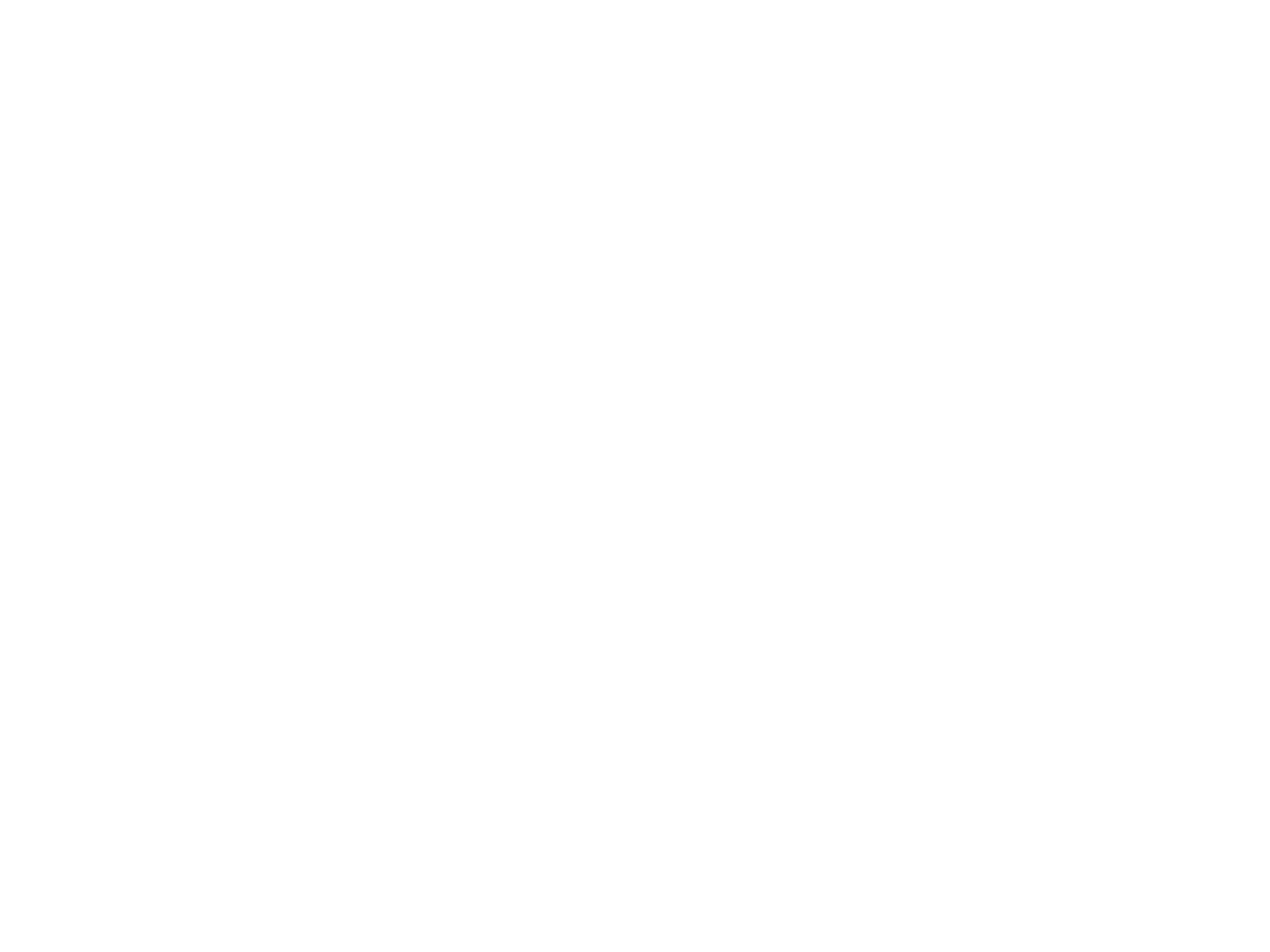 Plan de la présentation
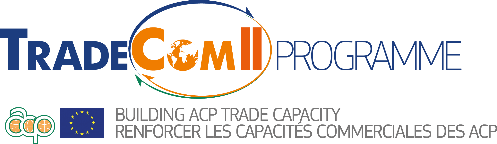 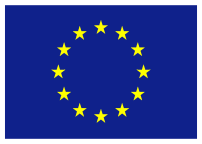 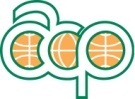 Plan de la présentation
Le Plan d’investissement extérieur de l’Union européenne (PIE)

Le PIE et la politique extérieure de l’UE

La cohérence : Politique extérieure de l’UE et le PIE comme Instrument de financement

Le PIE : Quelles dispositions à prendre par le Cameroun ? 

Quel impact du PIE sur les négociations du futur Accord de Partenariat ACP-UE après 2020 ?
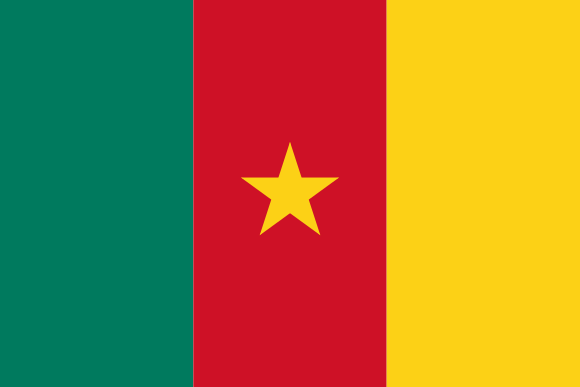 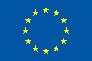 A propos de l’APE du Cameroun : Quelques rappels et faits saillants

L’accompagnement de TradeCom II à l’APE du Cameroun 

Les résultats de la stratégie - Le futur
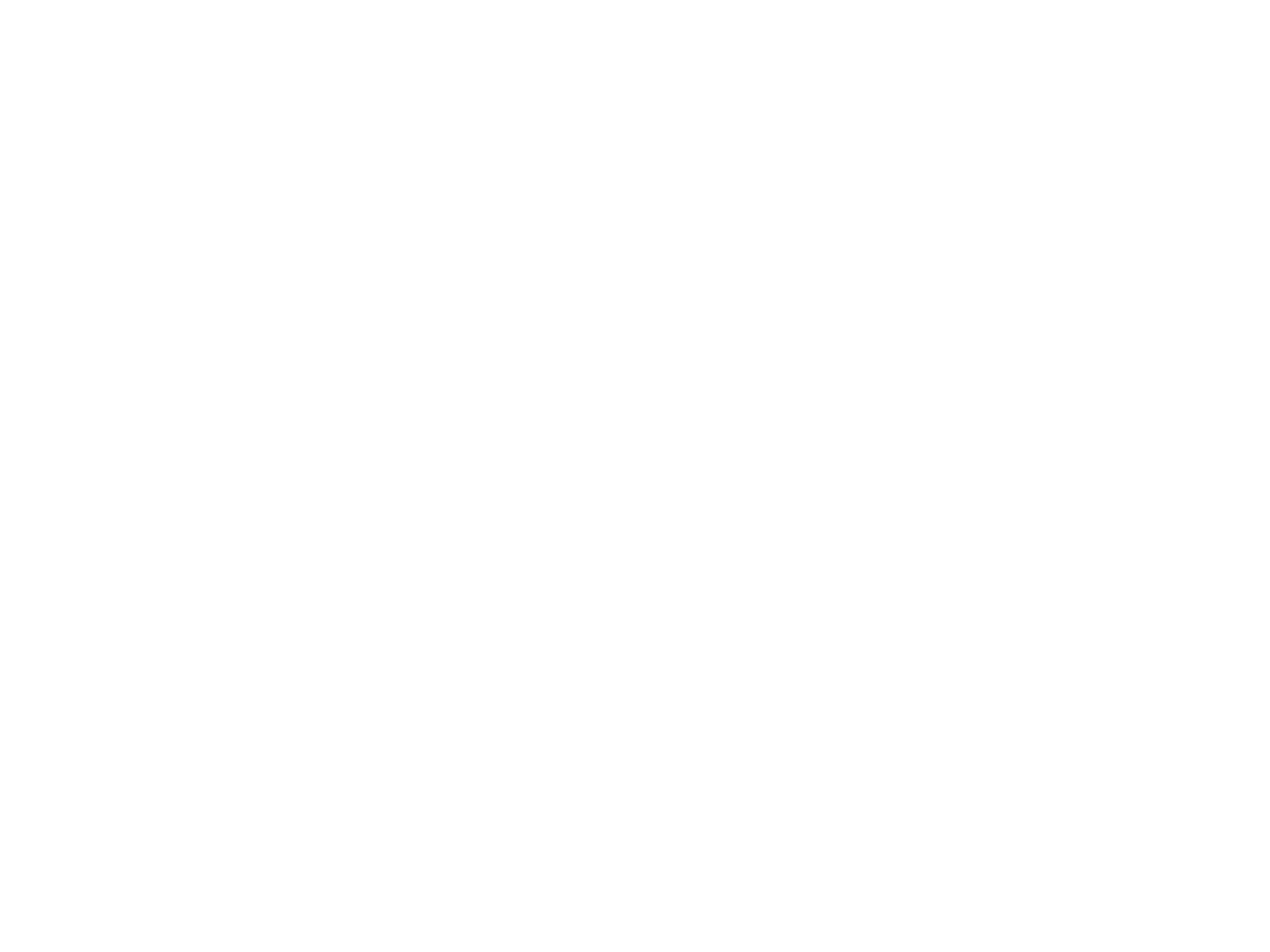 Plan de la présentation
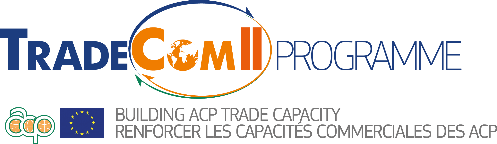 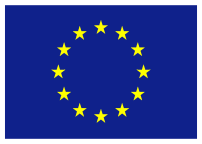 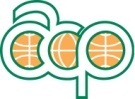 1- A propos de l’APE du Cameroun :     
    Quelques rappels et faits saillants (1)
Le Plan d’investissement extérieur de l’Union européenne (PIE)

Le PIE et la politique extérieure de l’UE

La cohérence : Politique extérieure de l’UE et le PIE comme Instrument de financement

Le PIE : Quelles dispositions à prendre par le Cameroun ? 

Quel impact du PIE sur les négociations du futur Accord de Partenariat ACP-UE après 2020 ?
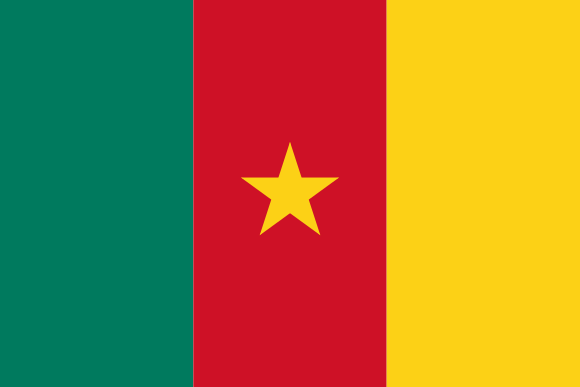 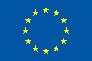 Le Cameroun et l'UE ont conclu un Accord de Partenariat Economique (APE) d’étape le 17 décembre 2007. Bien entendu à l’aboutissement des négociations régionales, l’APE régional se substituerait à l’APE d’étape Cameroun - Union européenne.
Son application provisoire est effective depuis le 4 août 2014. 
Depuis le 1er janvier 2008, date qui marquait la fin des dispositions commerciales de l'accord de Cotonou, le Cameroun bénéficie d'un accès libre et sans précédent au marché de l'UE pour ses produits d'exportation.
De son côté, l'UE bénéficie d'une libéralisation progressive de ses produits sur le marché du Cameroun depuis le 4 août 2016 sur la base du Décret n° 2016/367 du 03 août 2016 fixant les règles d'origine et les méthodes de coopération administrative applicables aux marchandises de l'Union européenne.
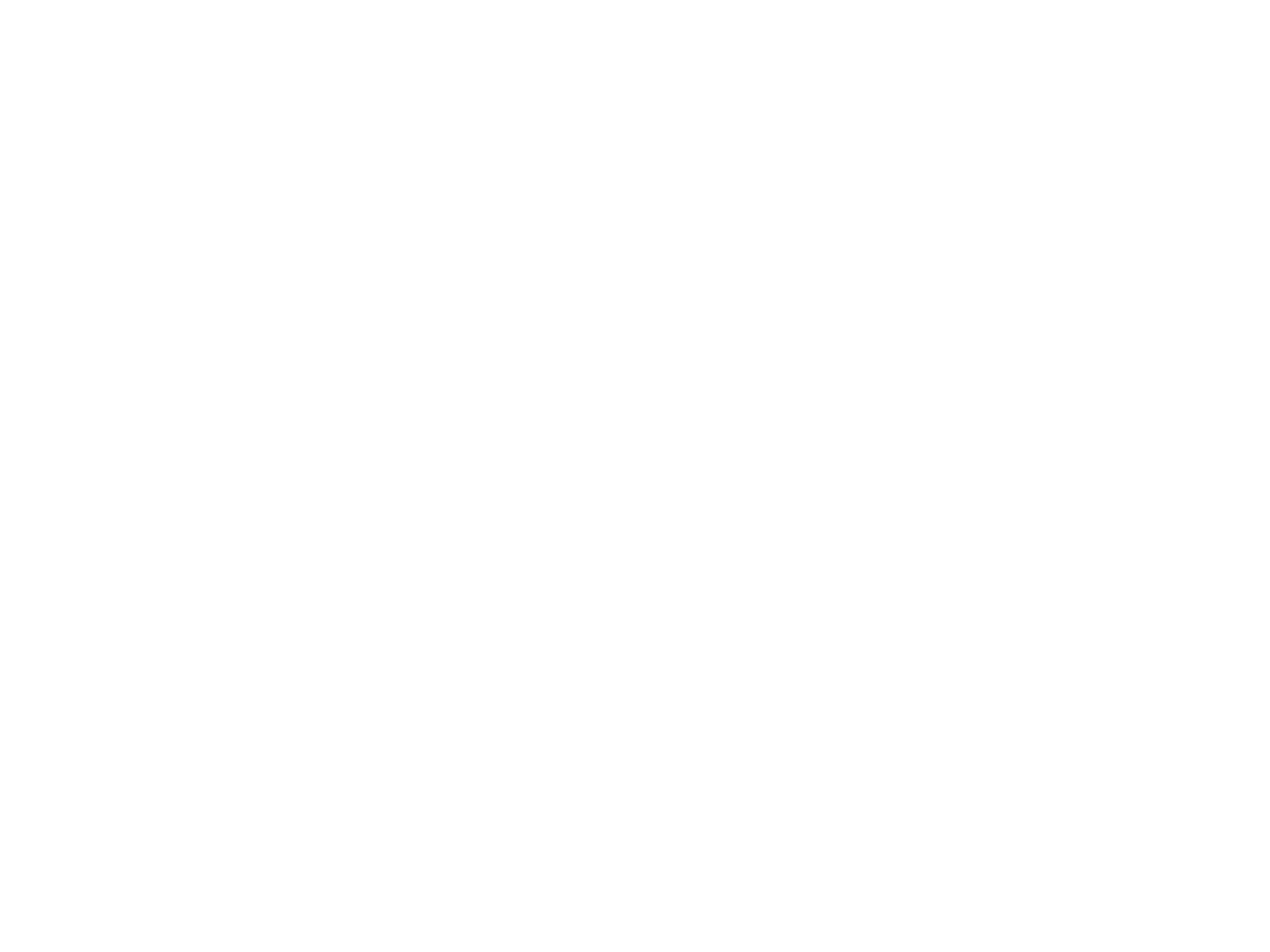 Plan de la présentation
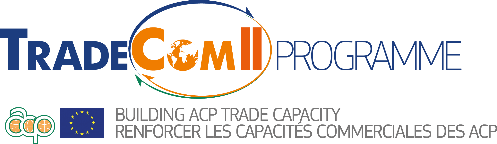 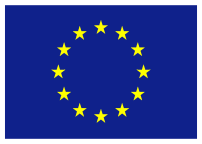 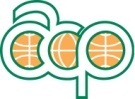 1- A propos de l’APE du Cameroun :     
    Quelques rappels et faits saillants (2)
Le Plan d’investissement extérieur de l’Union européenne (PIE)

Le PIE et la politique extérieure de l’UE

La cohérence : Politique extérieure de l’UE et le PIE comme Instrument de financement

Le PIE : Quelles dispositions à prendre par le Cameroun ? 

Quel impact du PIE sur les négociations du futur Accord de Partenariat ACP-UE après 2020 ?
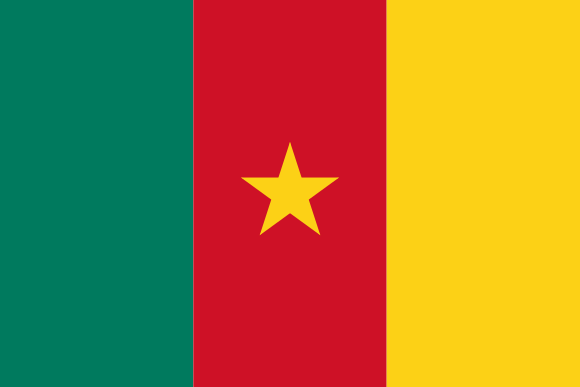 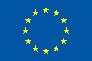 Le calendrier actuellement en application par le Cameroun prévoit un démantèlement progressif jusqu’en 2029. Les démantèlements s’achèveront en 2019 pour les produits du groupe 1, en 2023 pour les produits du groupe 2 et en 2029 pour ceux du groupe 3.
Depuis le 04/08/2019, les produits du premier groupe sont complètement démantelés et ceux du deuxième groupe le sont au taux de 45%. Dès le 04/08/2020, le démantèlement pour les produits du deuxième groupe passera à 60% et commencera pour les produits du 3e groupe au taux de 10%.
Au 31 décembre 2019, Le montant de la moins value fiscale (recettes douanières uniquement) est évalué à 21,49 millions € depuis le début du démantèlement dont :
1,07 million € à la première phase, 
5,49 millions € au terme de la seconde phase, 
9,75 millions € à la 3e phase et 
5,18 millions € aux 5 premiers mois de la quatrième phase.
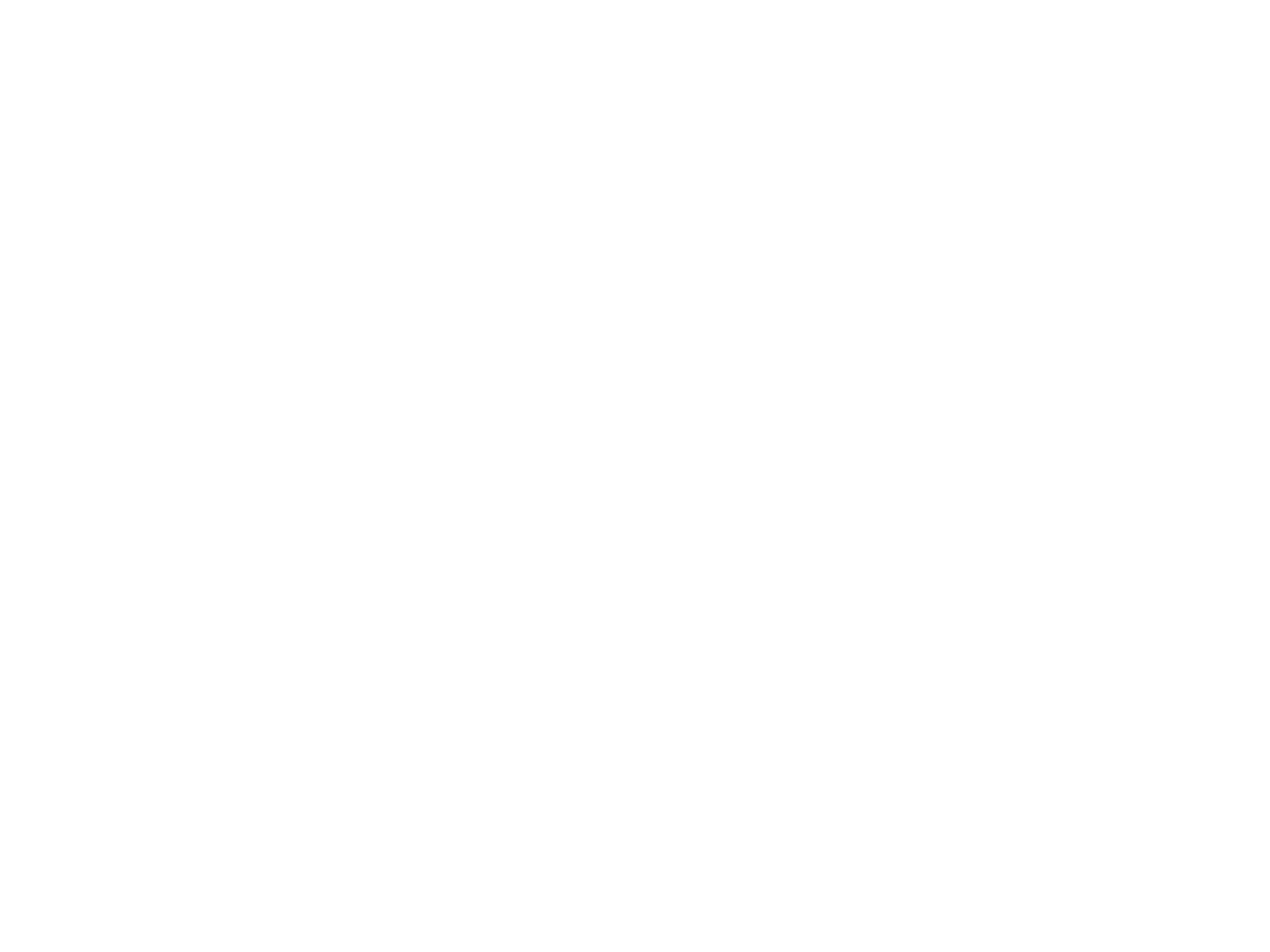 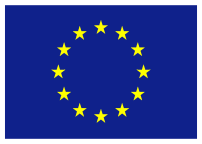 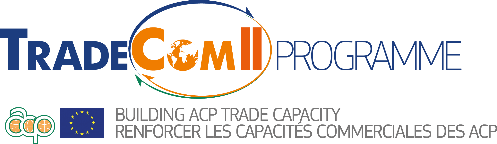 Plan de la présentation
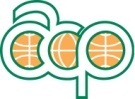 1- A propos de l’APE du Cameroun :     
    Quelques rappels et faits saillants (3)
Le Plan d’investissement extérieur de l’Union européenne (PIE)

Le PIE et la politique extérieure de l’UE

La cohérence : Politique extérieure de l’UE et le PIE comme Instrument de financement

Le PIE : Quelles dispositions à prendre par le Cameroun ? 

Quel impact du PIE sur les négociations du futur Accord de Partenariat ACP-UE après 2020 ?
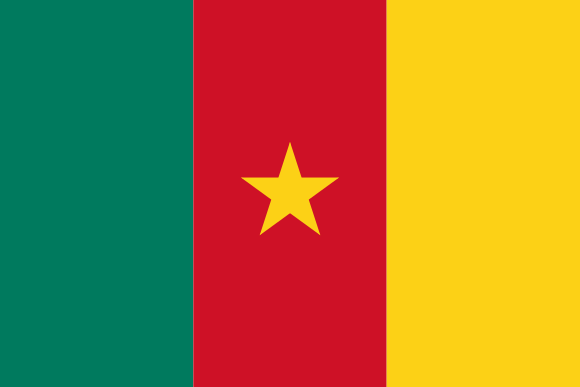 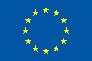 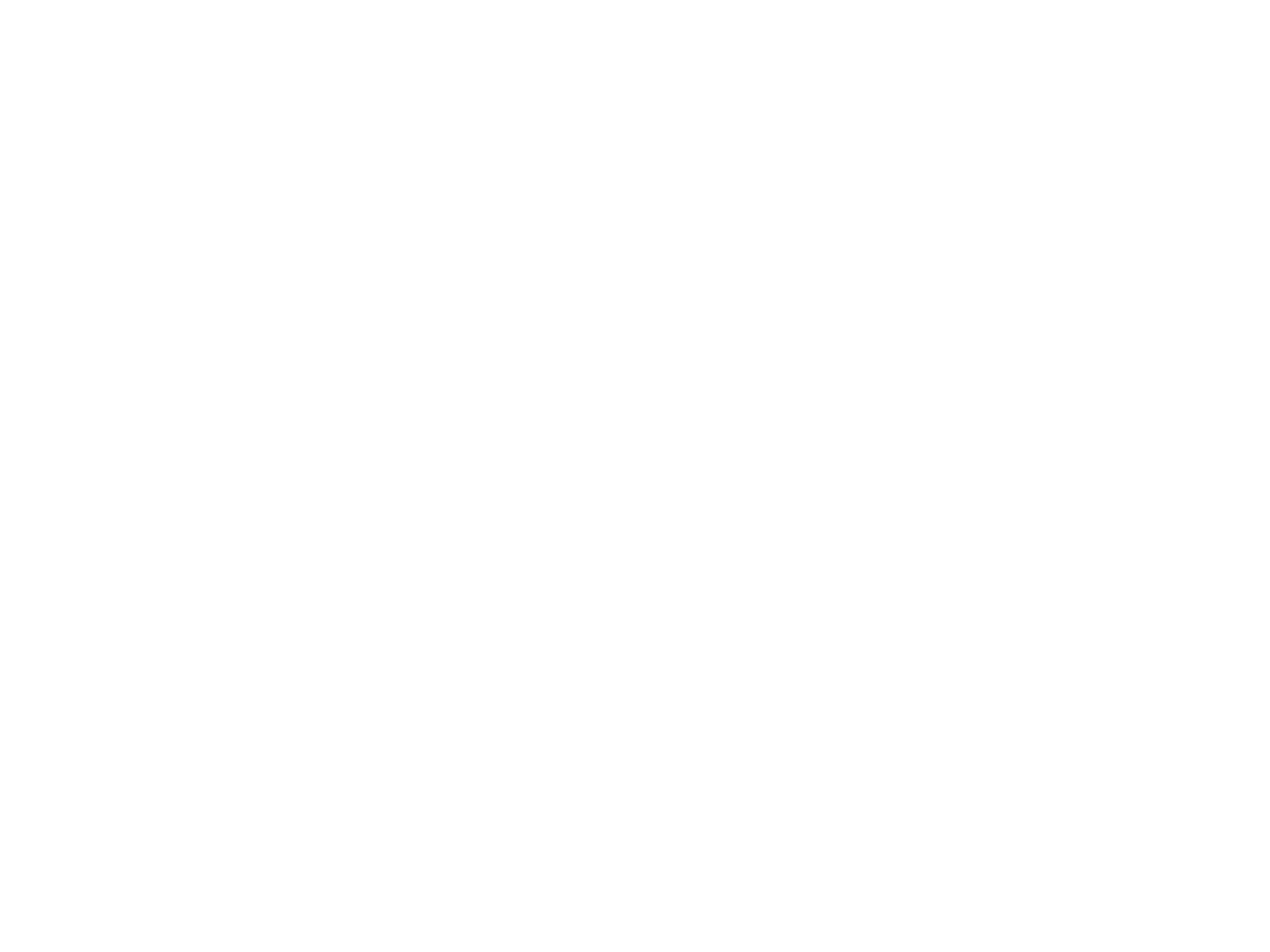 Plan de la présentation
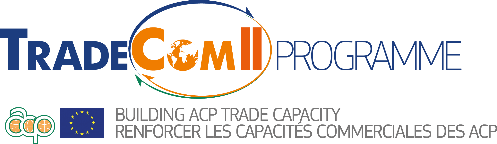 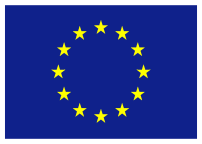 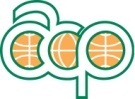 1- A propos de l’APE du Cameroun :     
    Quelques rappels et faits saillants (4)
Le Plan d’investissement extérieur de l’Union européenne (PIE)

Le PIE et la politique extérieure de l’UE

La cohérence : Politique extérieure de l’UE et le PIE comme Instrument de financement

Le PIE : Quelles dispositions à prendre par le Cameroun ? 

Quel impact du PIE sur les négociations du futur Accord de Partenariat ACP-UE après 2020 ?
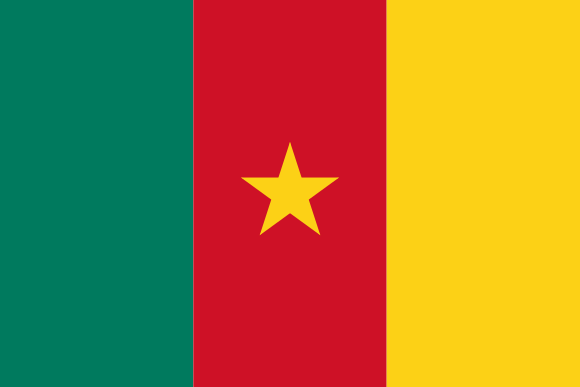 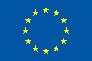 L’APE dispose aussi d’une dimension de développement et l'UE en collaboration avec le Gouvernement et le secteur privé camerounais a identifié des domaines prioritaires de la coopération nécessaires pour accompagner la mise en œuvre de l'APE. 
Des programmes de soutien et d’appui aux négociations et à la mise en œuvre de l’APE depuis le 9e FED.
Le financement de l’APE : la mise en place d'un fonds régional APE (FORAPE).
L'organisation conjointe d'une étude sur l'impact fiscal net de l'APE et des mesures de compensation fiscale. Au global, l’impact cumulatif sur les recettes fiscales s’élève à 2,40 milliards €.
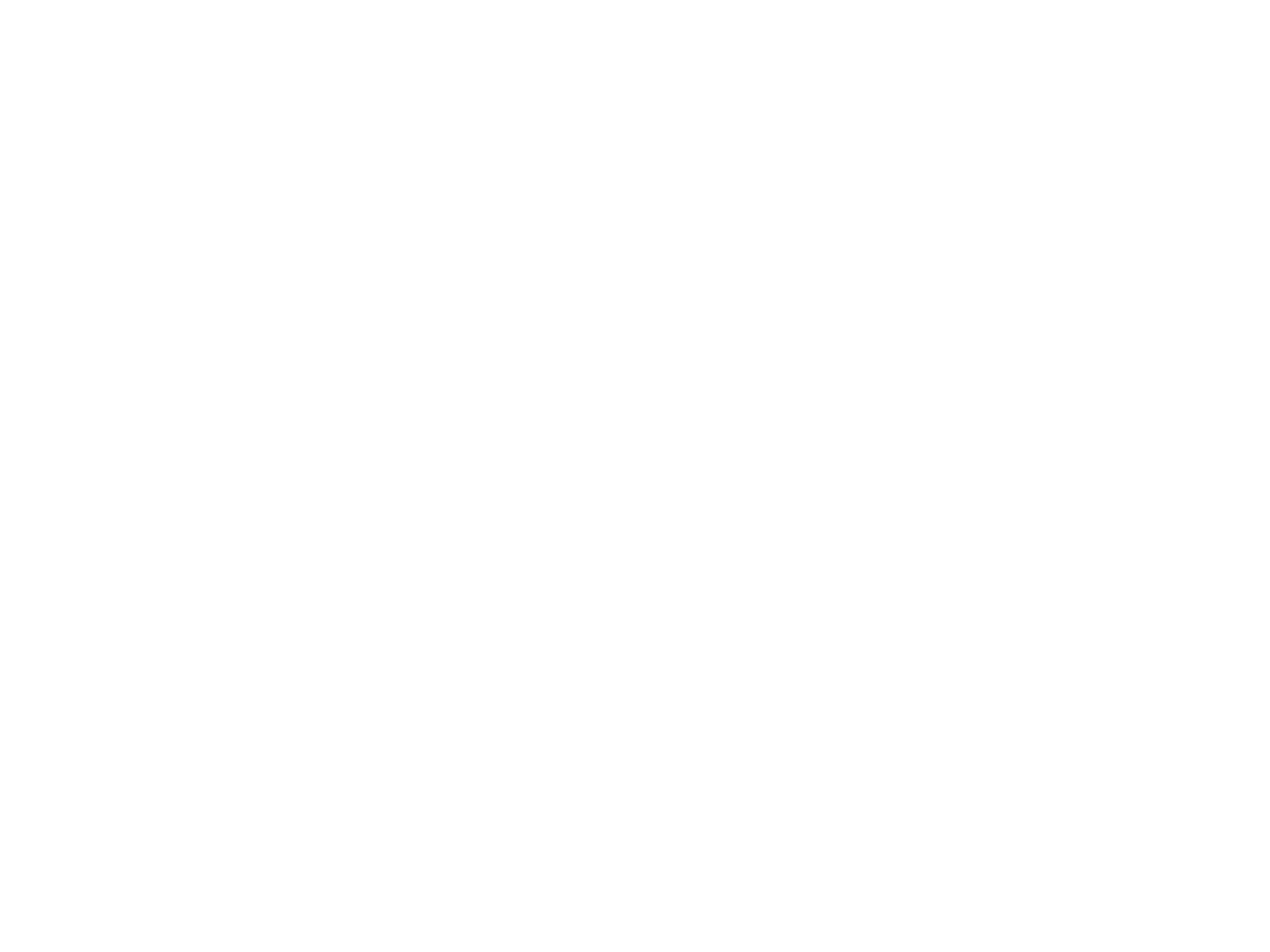 Plan de la présentation
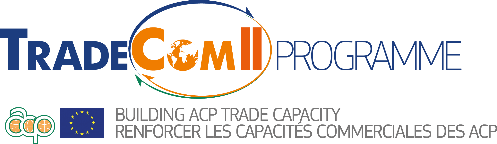 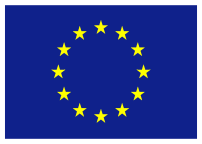 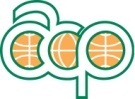 1- A propos de l’APE du Cameroun :     
    Quelques rappels et faits saillants (5)
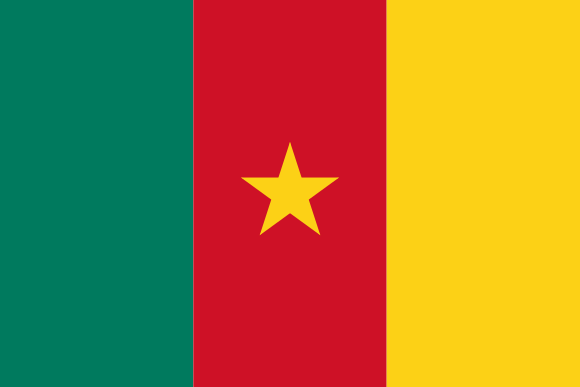 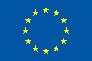 Pour compenser les pertes prévisionnelles de recettes douanières, le Cameroun s’est engagé dans un processus de réformes structurelles avec l’élaboration d’un plan de modernisation (2016-2018-2021) qui s’articule autour des trois axes stratégiques suivants : (1) l’amélioration du niveau du ratio impôts/PIB; (2) l’amélioration dans le qualité de service; et (3) le renforcement des capacités de l'administration fiscale. 
La mise en œuvre du plan de modernisation a eu des effets positifs perceptibles, notamment: (i) l’utilisation des nouvelles technologies de l’information et de la communication (TIC), qui a contribué à augmenter la mobilisation des ressources et à améliorer la qualité de service aux contribuables, (ii) la gestion des litiges fiscaux à l'aide d'un système de procédures administratives et judiciaires informatisées, et (iii) l’utilisation de mécanismes de retenues à la source et d’avances qui sont indispensable pour sécuriser les recettes fiscales.
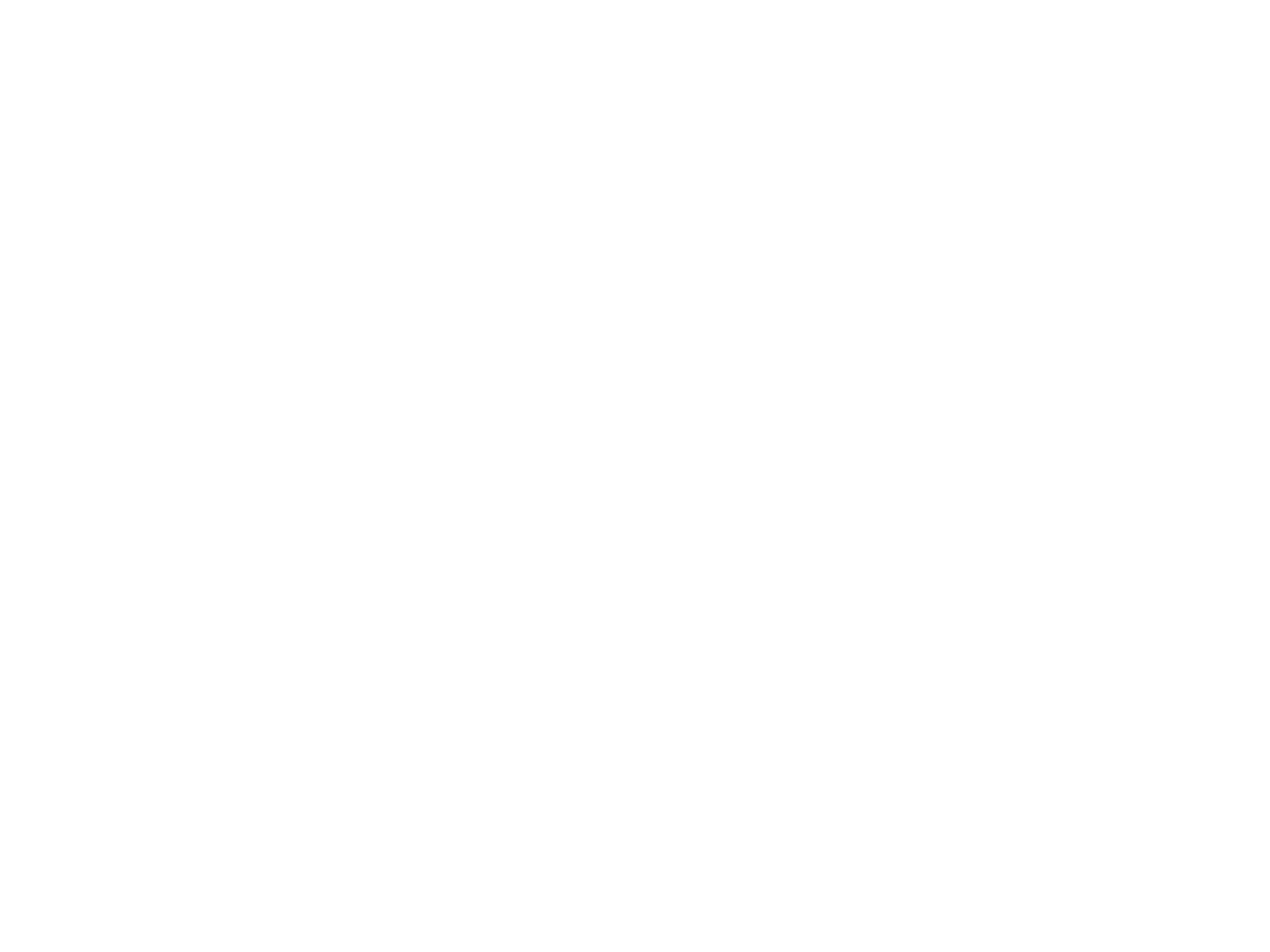 Plan de la présentation
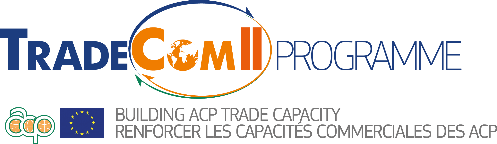 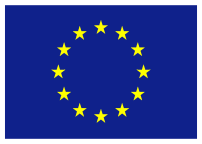 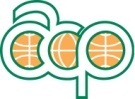 2- Résultats/Produits de l’accompagnement de TradeCom II (1)
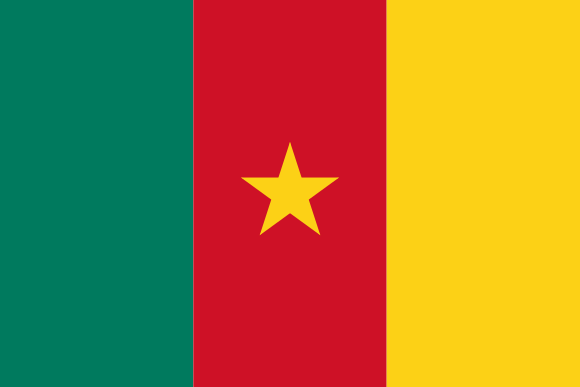 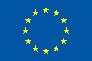 TradeCom II a accompagner le Cameroun dans le cadre du projet P050 intitulé « Elaboration d’une Stratégie de mise en œuvre de l’APE du Cameroun assorti de son plan d’actions opérationnel (Etude) ».
Cet appui a permis de produire :
une Stratégie nationale de mise en œuvre de l'APE Cameroun-Union Européenne assortie d'un plan d'actions chiffré estimé à 850,97 milliards €.
un bilan de la mise en œuvre de l’APE Cameroun - Union Européenne. Il s’agit d’une revue complète par article de l’Accord. 
une matrice récapitulative des clauses de rendez-vous figurant dans le corpus de l’APE d’étape Cameroun-Union européenne. 
Sur la base des éléments disponibles, le Cameroun rédige un document de plaidoyer.
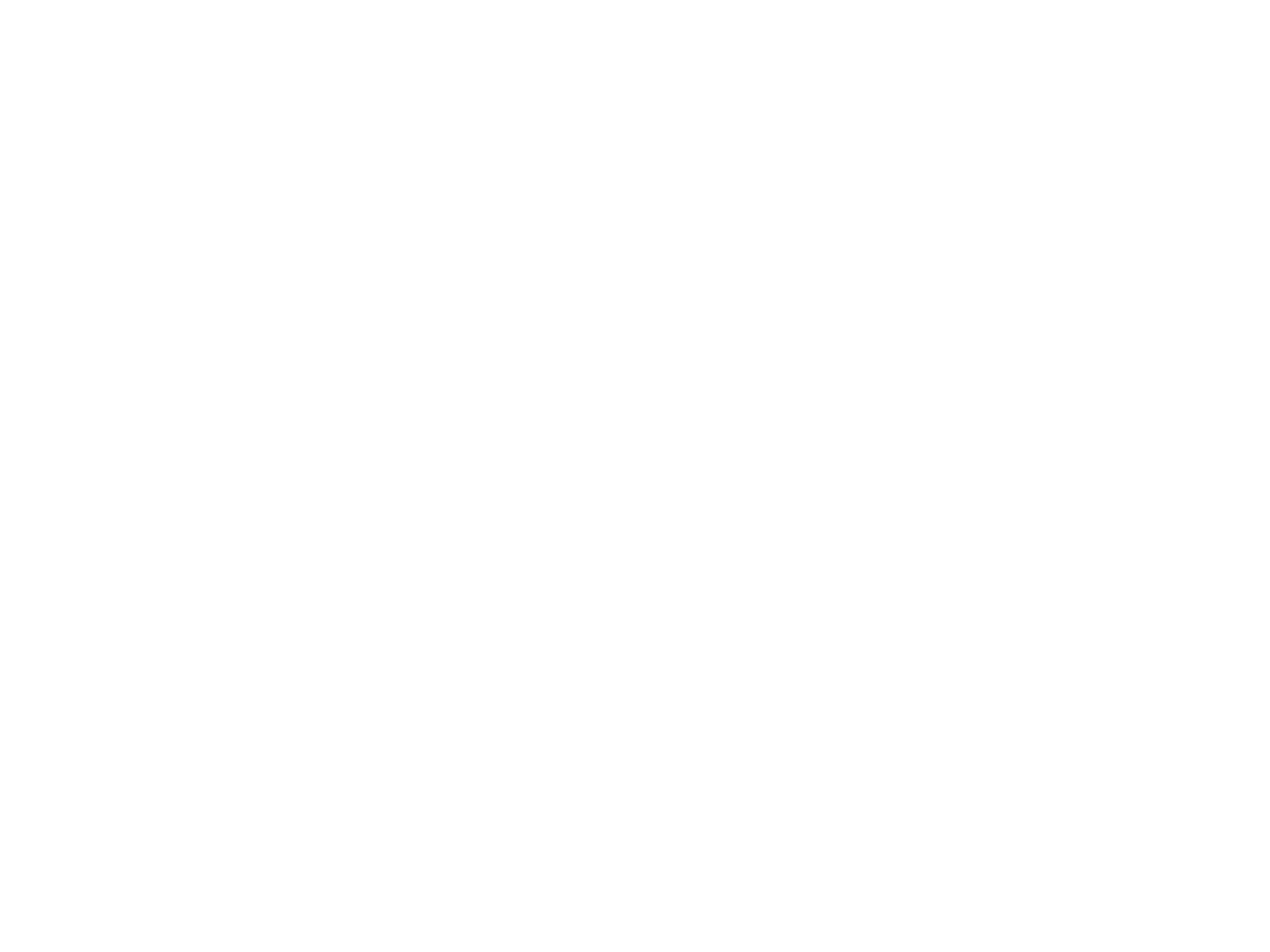 Plan de la présentation
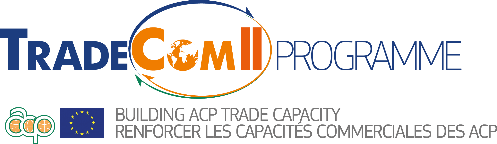 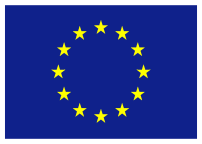 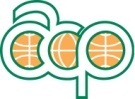 2- Résultats/Produits de l’accompagnement de TradeCom II (2) : Bonnes pratiques
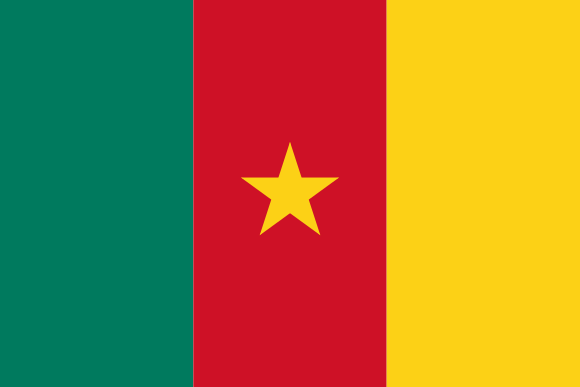 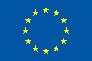 Il est important de relever qu’à la conception du programme, il existe une grande volonté de flexibilité pour la réalisation des appuis.  
Appropriation du besoin (ownership) par le bénéficiaire : depuis la demande en passant par l’élaboration des termes de référence, la supervision de la mission et du travail l’assistant technique, etc… le bénéficiaire est au cœur du système.
Approche participative avec une implication des acteurs concernés : 
Suivi périodique du projet par l’équipe TradeCom II : disponibilité, présence d’interlocuteur.
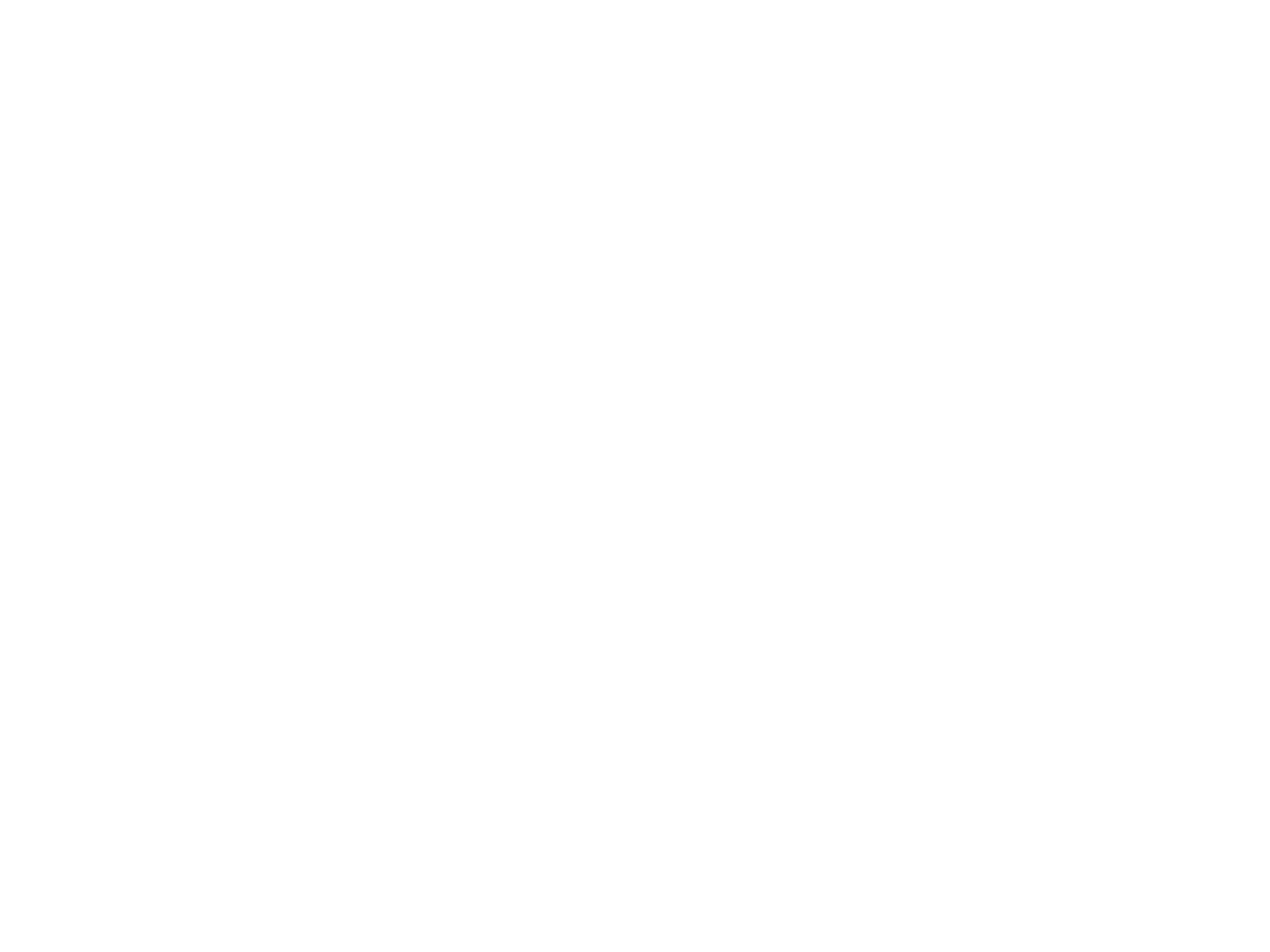 Plan de la présentation
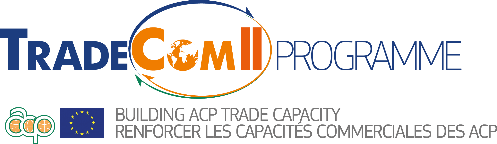 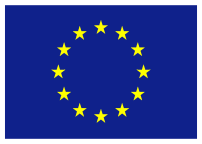 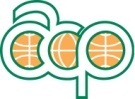 2- Résultats/Produits de l’accompagnement de TradeCom II (3) : Limites/Faiblesses
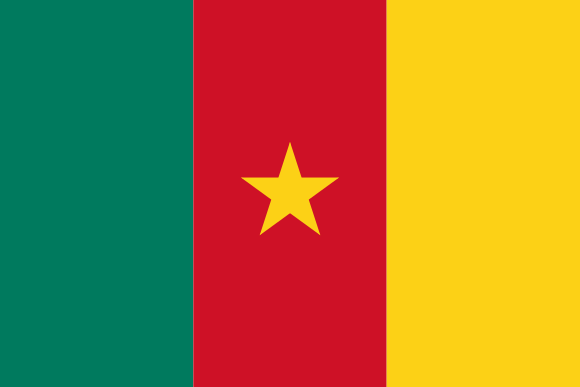 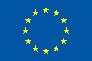 Absence de lien entre le bénéficiaire et le Consultant (cabinet ou firme)
Pas de Backstopping du consultant ou de l’équipe TradeCom II : l’expert évolue tout seul, il est comme « abandonné à lui-même » sur le terrain. Il difficile d’apprécier la contribution critique apporté à l’expert.
Temps de contractualisation : il était relativement long
Qualité de l’expertise : A défaut d’avoir une banque d’experts
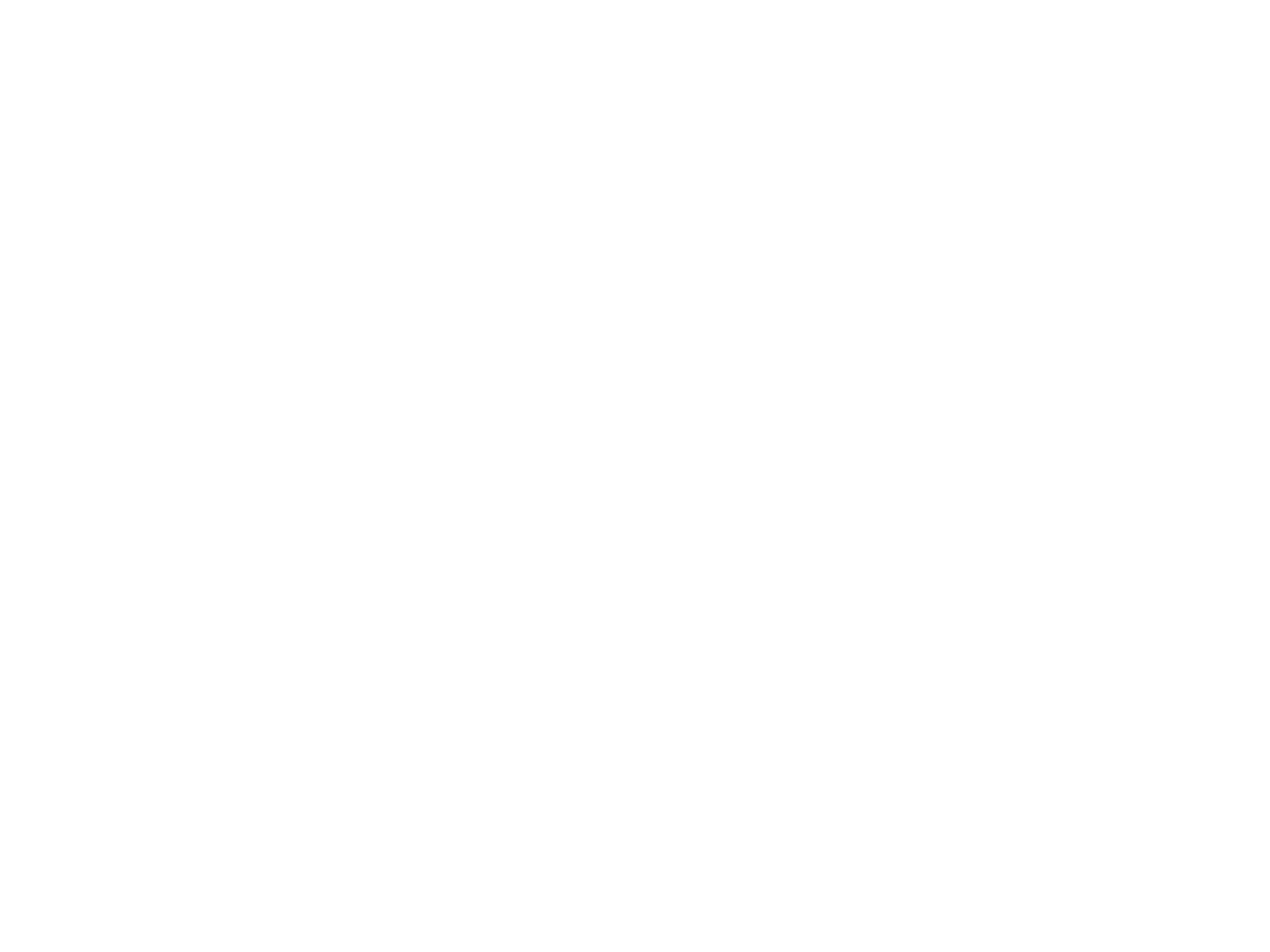 Plan de la présentation
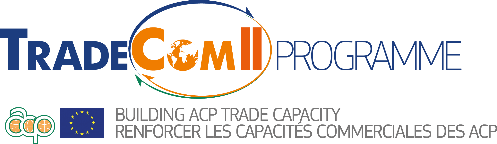 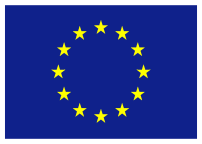 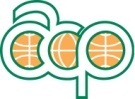 3- Résultats de la stratégie
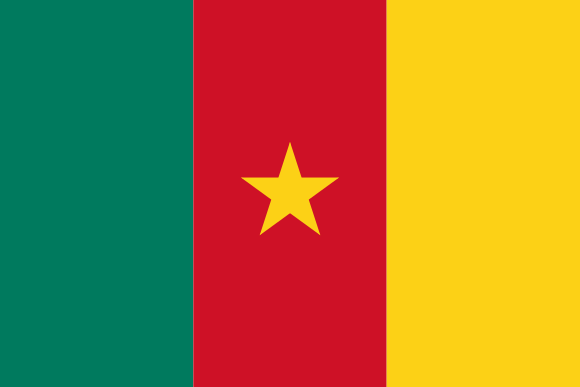 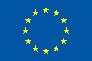 Revoir/réorganiser le dispositif national de suivi.
La nécessité d’une meilleure organisation/coordination institutionnelle.
L’institution d’un monitoring de l’APE. 
Les niches et opportunités offertes par l’engagement à l’APE qu’il faut saisir.
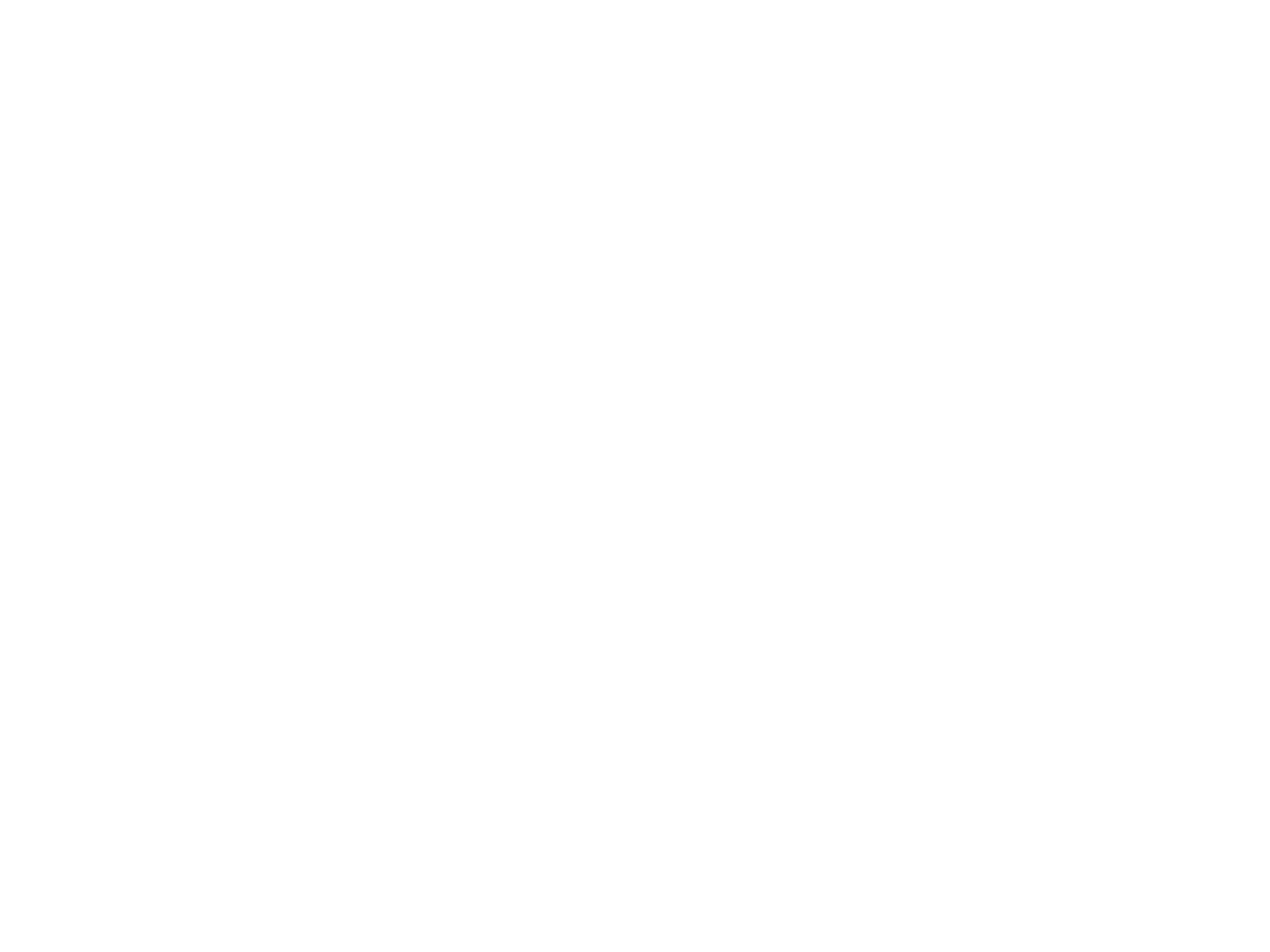 Plan de la présentation
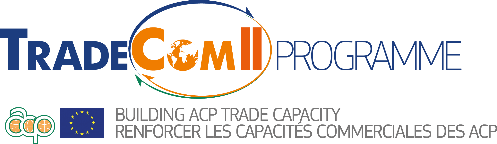 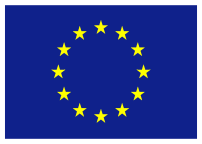 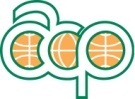 3- Résultats de la stratégie : Mesures à prendre pour une mise œuvre optimale
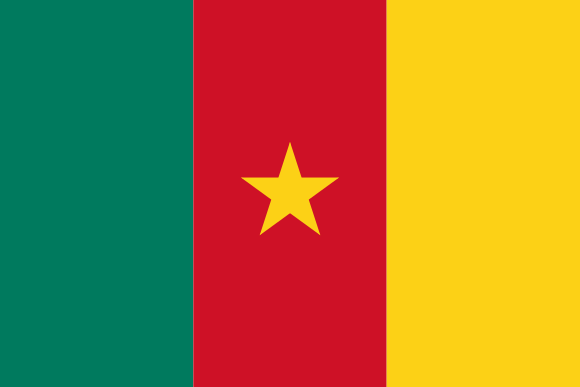 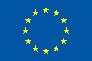 La constitution du Groupe Agriculture du Comité APE avec en ligne de mire la formulation d’un Programme spécifique au Cameroun en matière d’obstacles techniques liées au Commerce, aux normes SPS.
L’amélioration de l’infrastructure qualité : dans ce sens le Cameroun a émis le vœu que dans le cadre du Programme d’Appui à l’Intégration Régionale et à l’Investissement en Afrique Centrale (PAIRIAC) le soutien à l’APE se concentre sur le  renforcement d’un laboratoire.
L’implication visible des Etats membres de l’UE. Par exemple une participation aux réunions du Comité APE et l’Article 7. 
Un monitoring permanent de l’exécution de l’Accord.
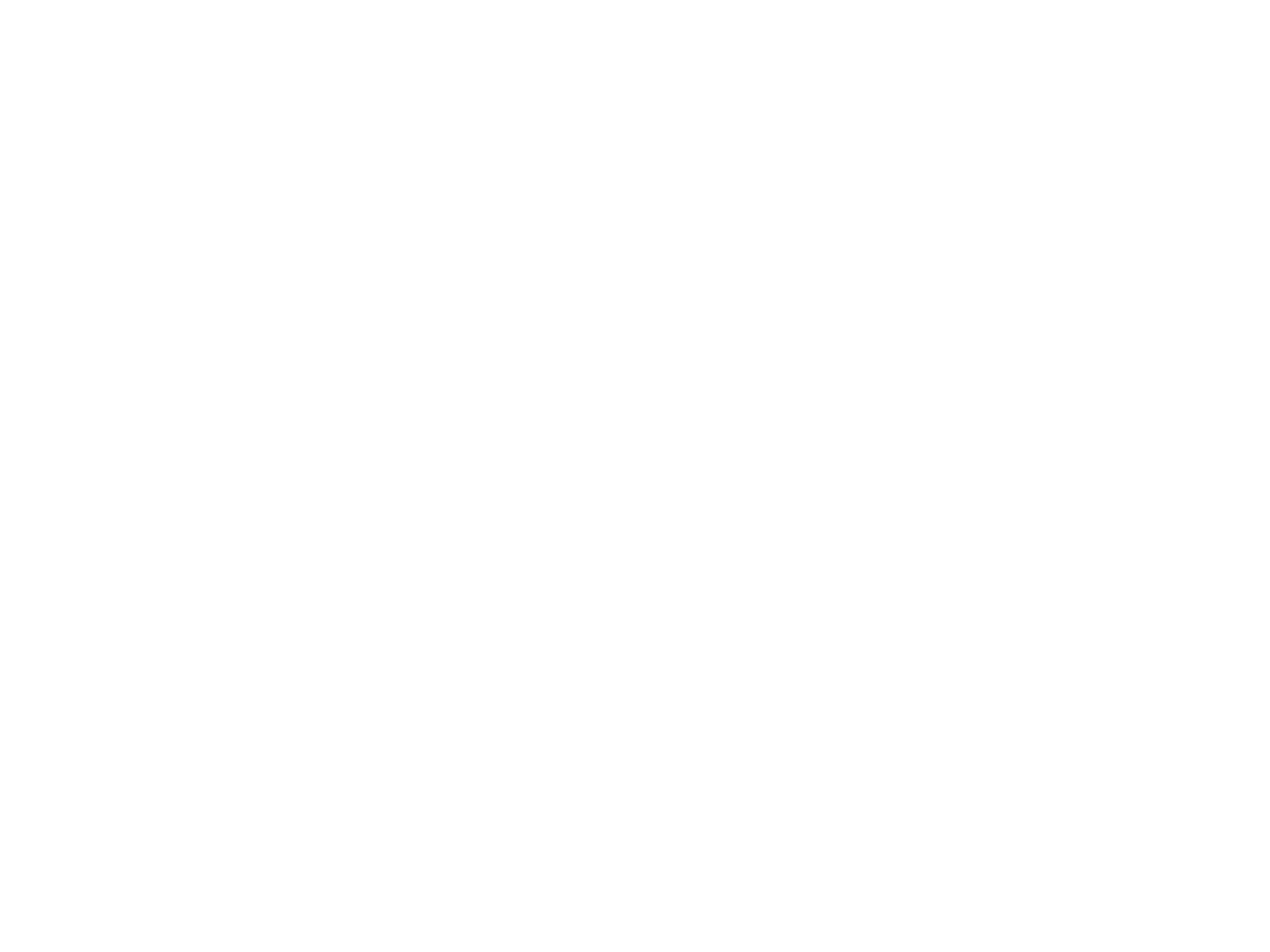 Plan de la présentation
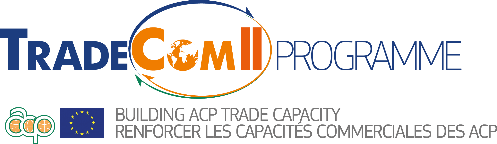 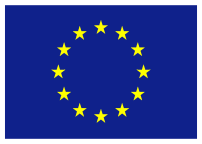 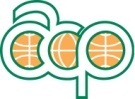 3- Résultats de la stratégie : Mesures à prendre pour une mise œuvre optimale
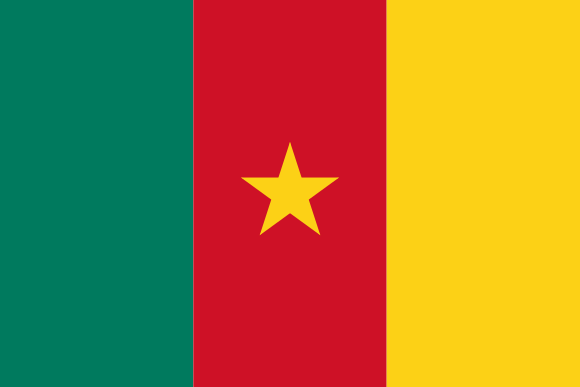 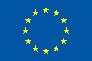 La cohérence avec la programmation des instruments de coopération, la clarification du financement du partenariat et la réflexion concernant le partenariat pour le développement respectivement aux dispositions des articles 9 et 12.
La mise sur pied d’un système d’informations commerciales en faveur des industriels et exportateurs nationaux sur les normes et mesures en vigueur sur le marché européen
La mobilisation de moyens financiers conséquents pour les structures nationales de mise à niveau et de sous-traitance. 
L’inclusion des clauses de contenu local dans les contrats d’investissements de certaines multinationales et entreprises européennes intéressées par le Cameroun.
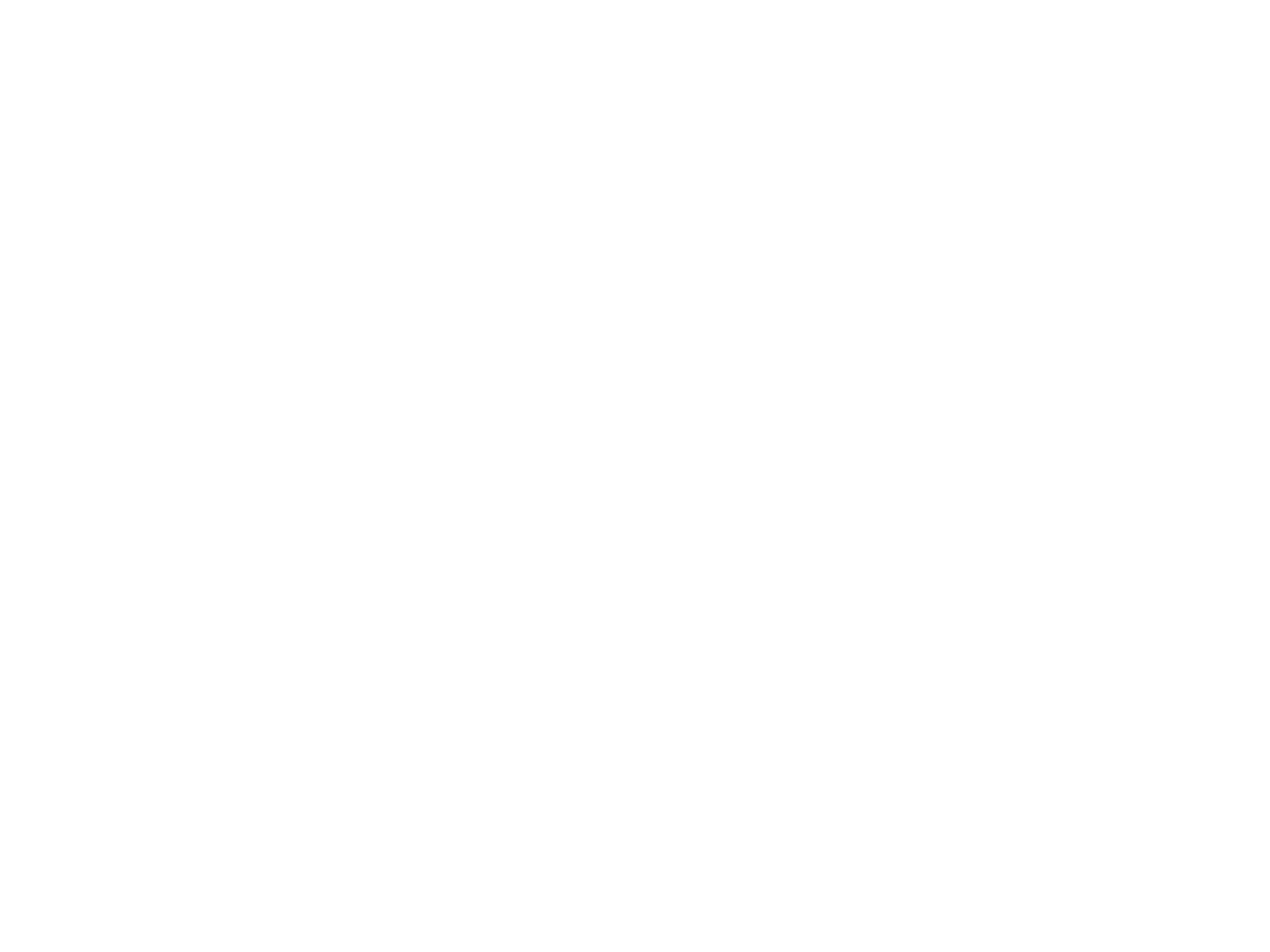 Plan de la présentation
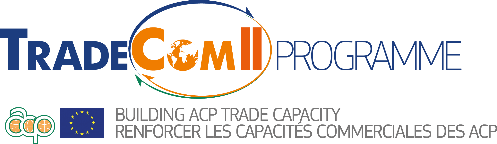 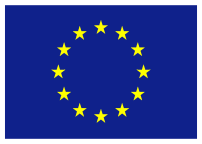 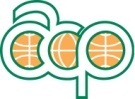 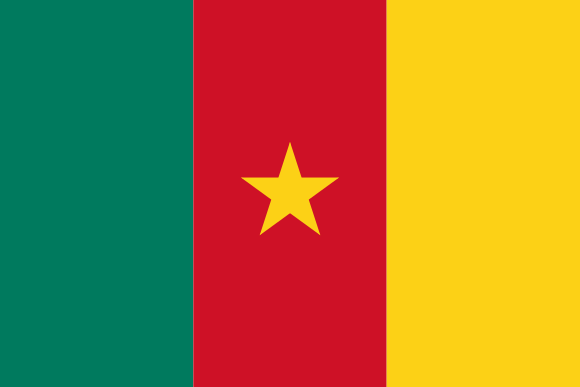 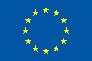 Merci de votre aimable attention !!!